Duševné zdravie počas pandémieAko zvládať bežný deň?
Negatívne dôsledky pandémie
Sociálna izolácia
Pocity samoty
Úzkosť
Depresia
Strata návykov
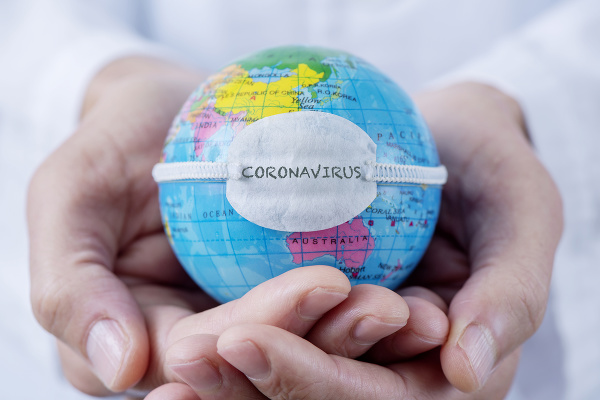 Sociálna izolácia
Úzkosť
Je prirodzené, že každodenné informácie súvisiace s pandémiou, počtom nakazených a obetí v nás vyvolávajú negatívne emócie, ktoré spôsobujú strach a úzkosť
Preto je vhodné zredukovať čítanie a počúvanie správ, zbytočne sa nezaoberať každým článkom o koronavíruse
Porozprávajte sa o svojich obavách, problémoch a pocitoch s niekým, komu dôverujete. Vyberte si ľudí, pri komunikácii s ktorými cítite pozitívne emócie.
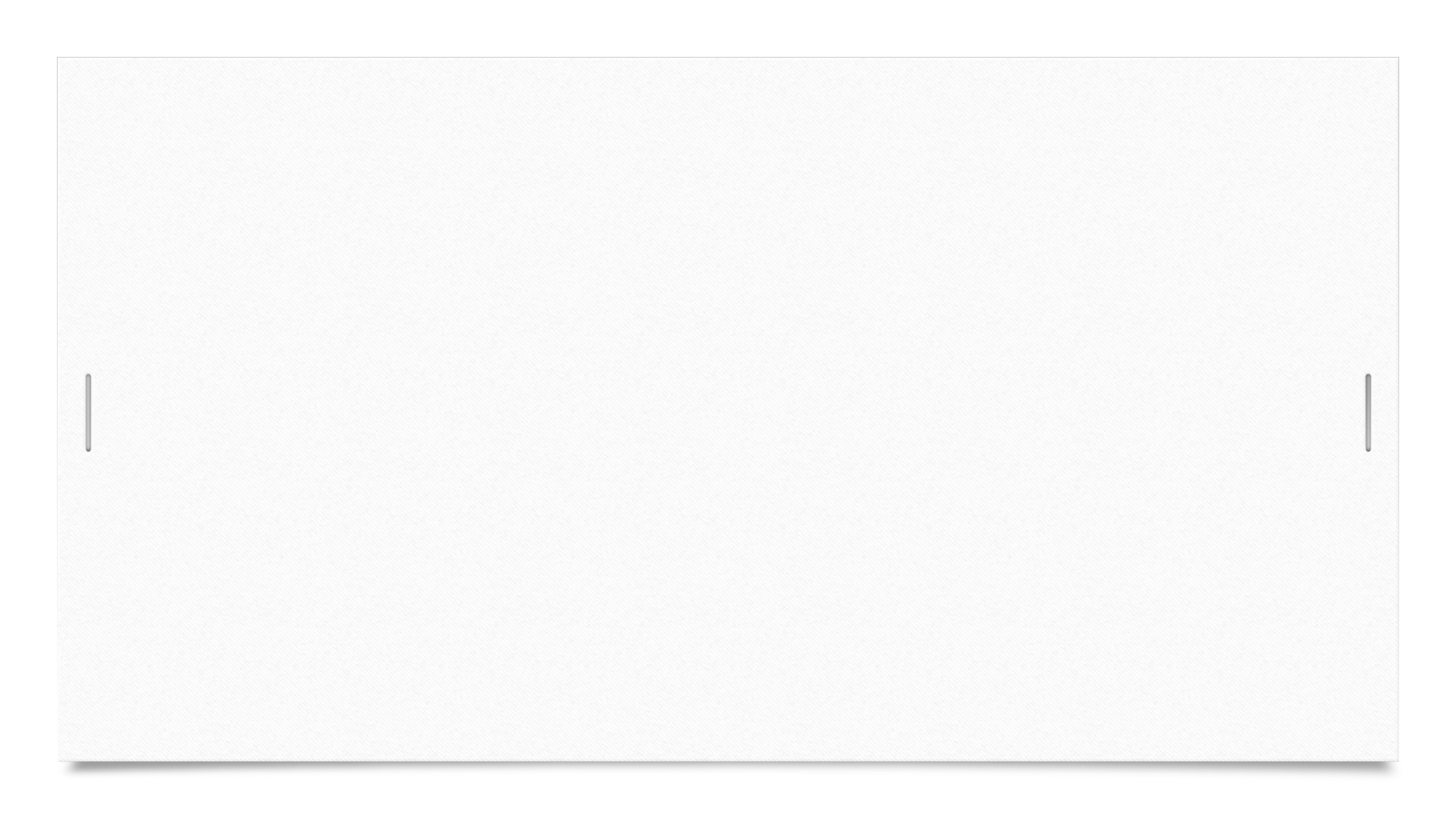 Prekonanie úzkosti
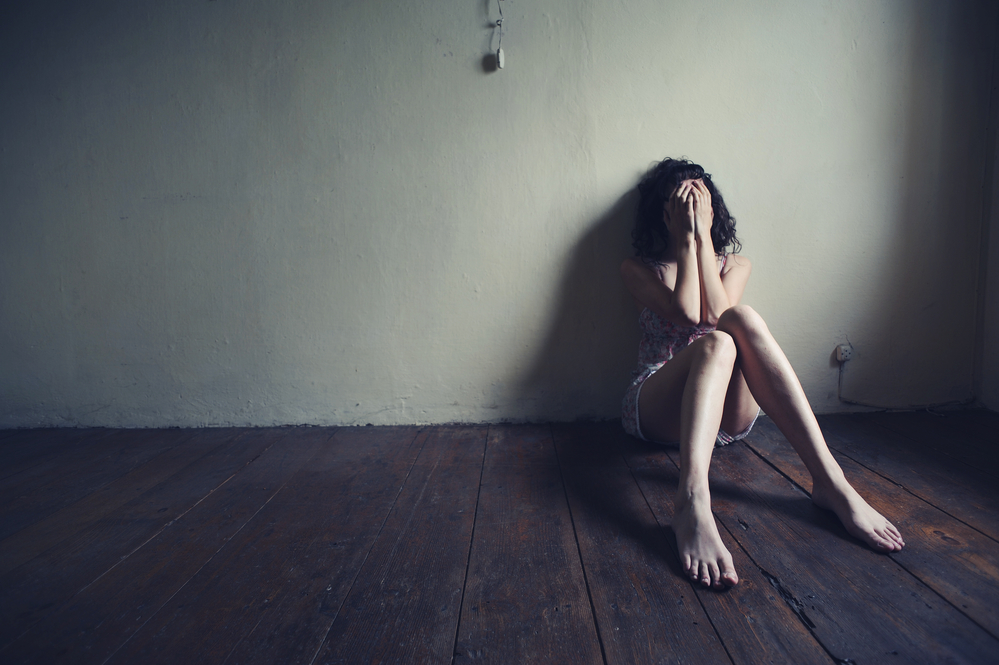 Relaxačné cvičenia (napr. https://www.youtube.com/watch?v=DQY_fiys-Oo )
Dostatok činnosti počas dňa – učenie, naše záujmy
Fyzická aktivita – cvičenie prechádzky
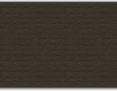 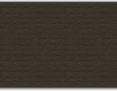 Zachovanie denného režimu
Ranné vstávanie v čase ako pri normálnom vyučovaní
Oblečiem sa a neostávam v pyžame
Zistím, aké zadania mi vyučujúci poslali a na základe potreby si urobím zoznam úloh, ktoré mám v daný deň splniť
Keď sa neviem sústrediť, urobím si pauzu (krátka prechádzka, domáca činnosť)
Nenechávam si zadania a úlohy na ďalšie dni, predídem tak nahromadeniu povinností
Čo sa nadbytkom času?
Pandémia nám priniesla dostatok voľného času, ktorý sa dá efektívne využiť
Zdokonaľujte sa v oblastiach, na ktoré ste inak nemali čas
Napríklad sa učte jazyky (stiahnite si aplikácie, pozrite online videá)
Čítajte knihy, pozerajte dokumenty
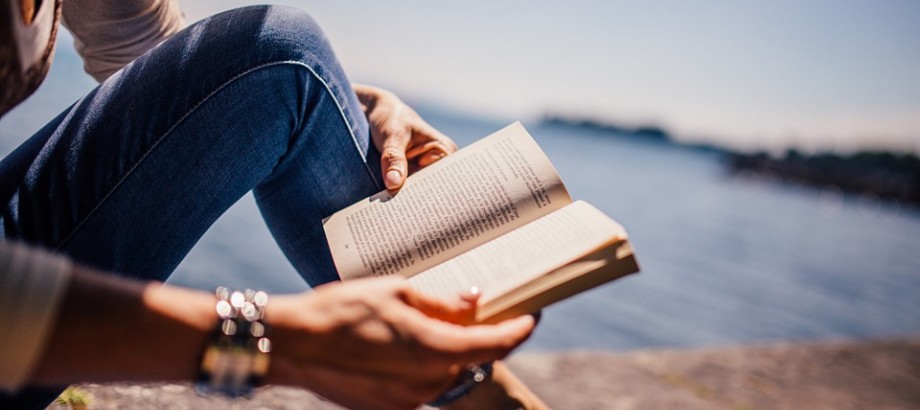 Naučte sa nové veci, dnes existuje online množstvo kurzov, ktoré viete absolvovať
Robte veci, ktoré máte radi (pozeranie seriálov, filmov, cvičenie)
Využite čas na doplnenie vašich nedostatkov v školských vedomostiach 
Nebojte sa a s učivom, s ktorým máte problém sa obráťte na vyučujúceho, určite vám bude chcieť ochotne pomôcť
Ďakujem za pozornosť
V prípade, že vás táto téma zaujala a máte nejaké otázky, poprípade by ste chceli prediskutovať iný problém, neváhajte a kontaktujte ma na adrese hijjova.laura@soszke.sk